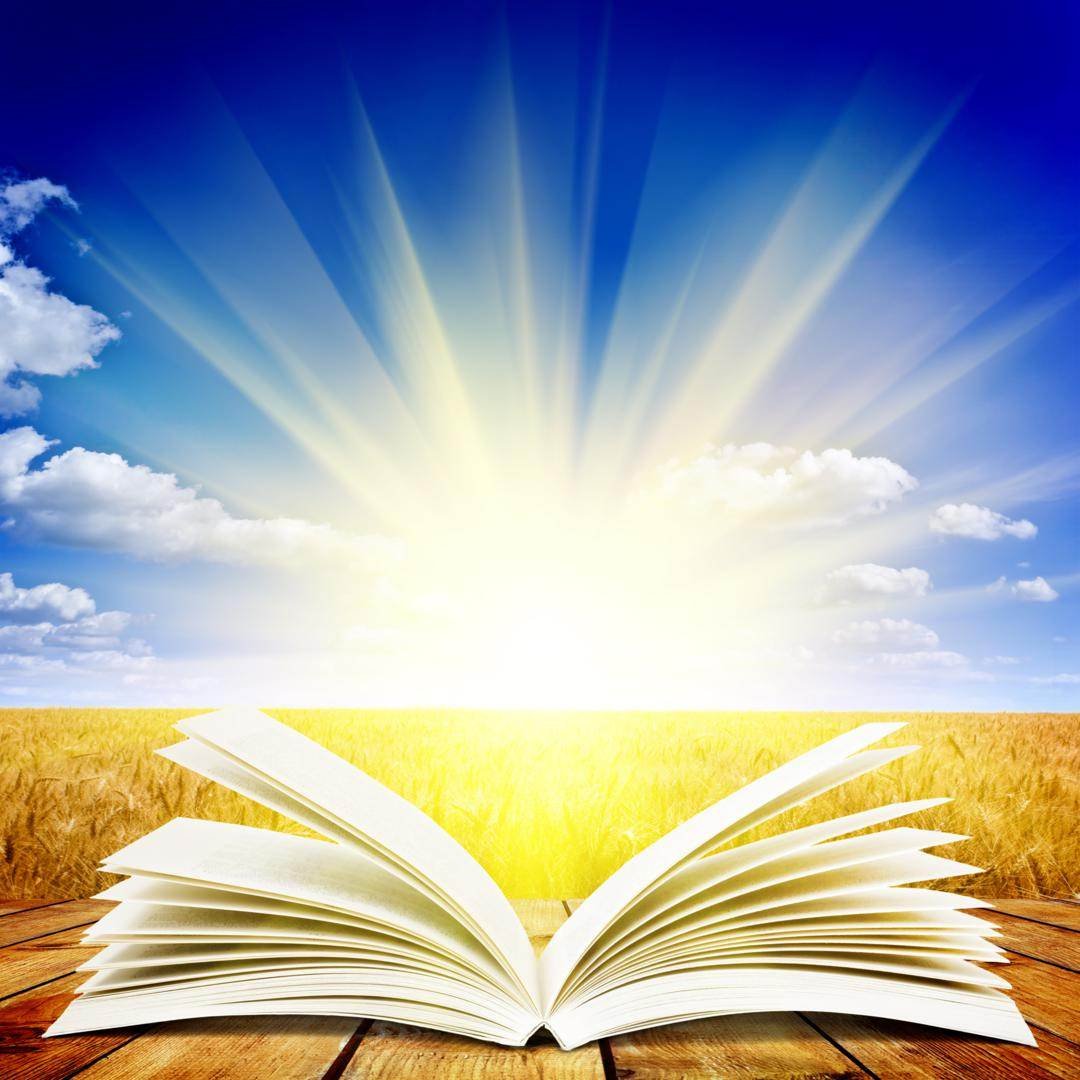 Чорнявський НВК “ДНЗ-ЗОШ І-ІІІ ст.”
Черкаської районної ради Черкаської області
Інтернет-проєкт 
Ліги Старшокласників
«Патріоти на захисті Батьківщини»
Чорнявка-2020
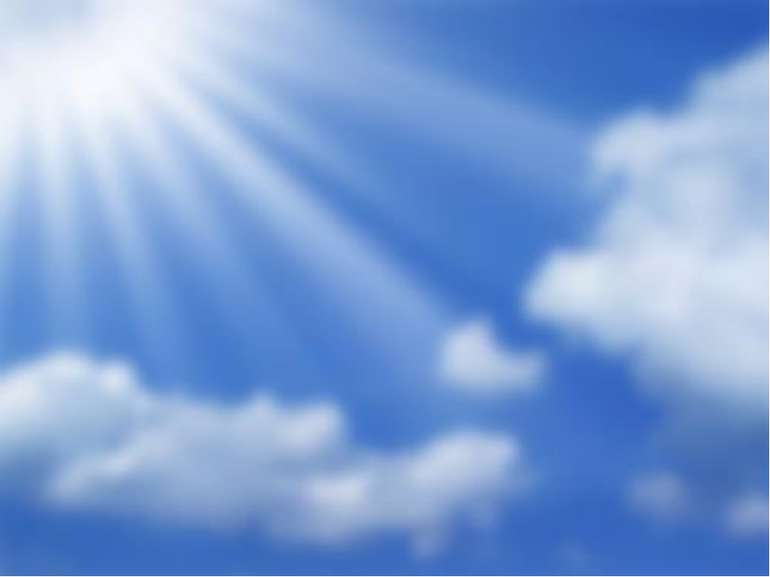 Ми - волонтери
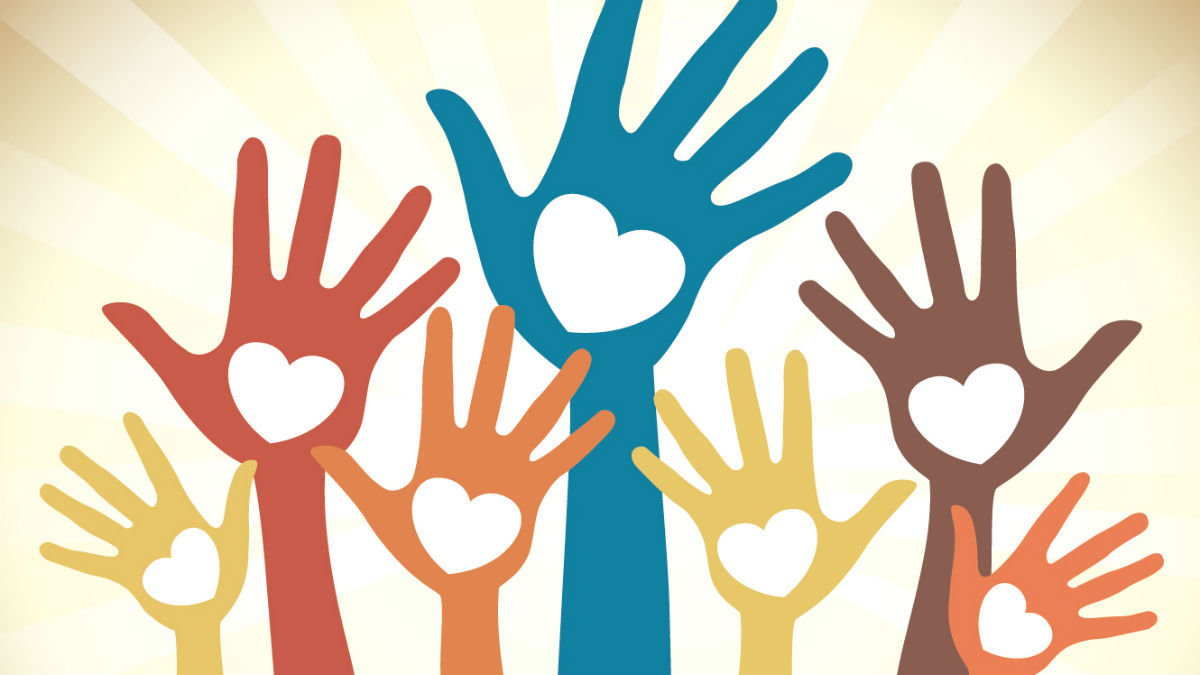 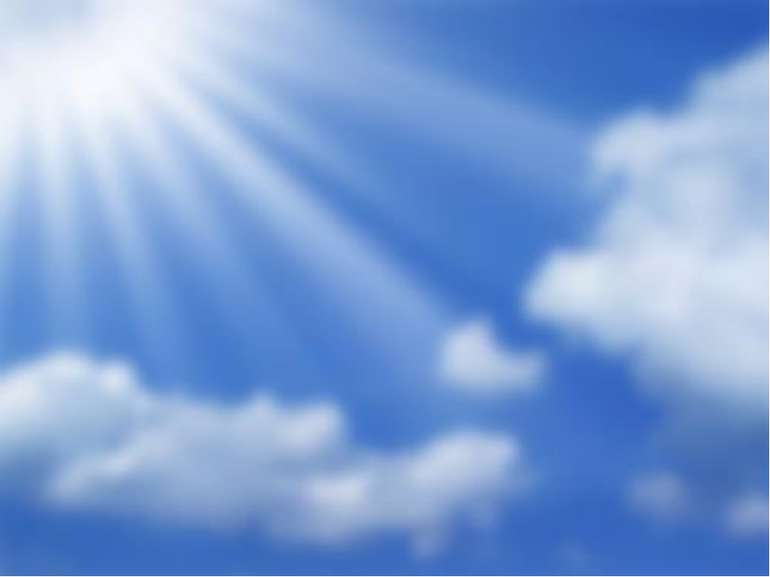 Волонтерство – це поклик душі!
Під таким гаслом працюють волонтерські загони шкільної організації “ПРОДОБРІЙ”.
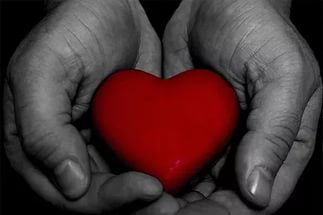 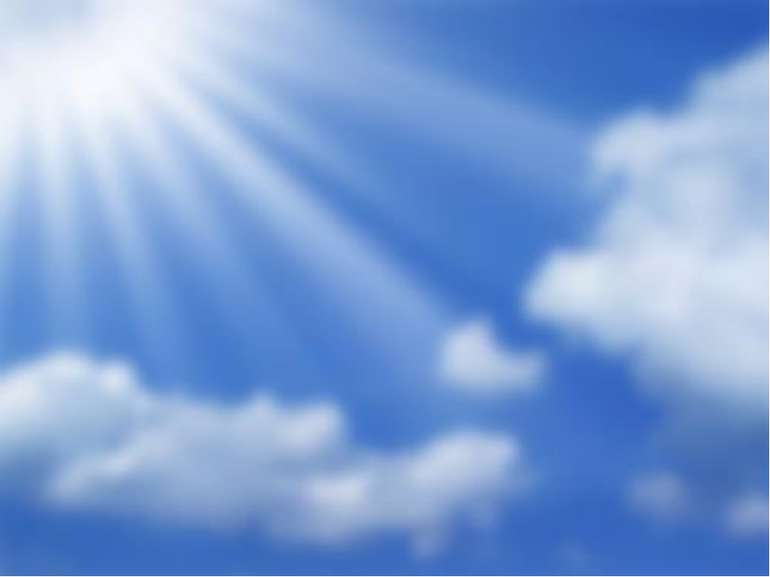 Напрямки нашої роботи:
допомога людям похилого віку;
допомога воїнам ООС;
проведення благодійних акцій;
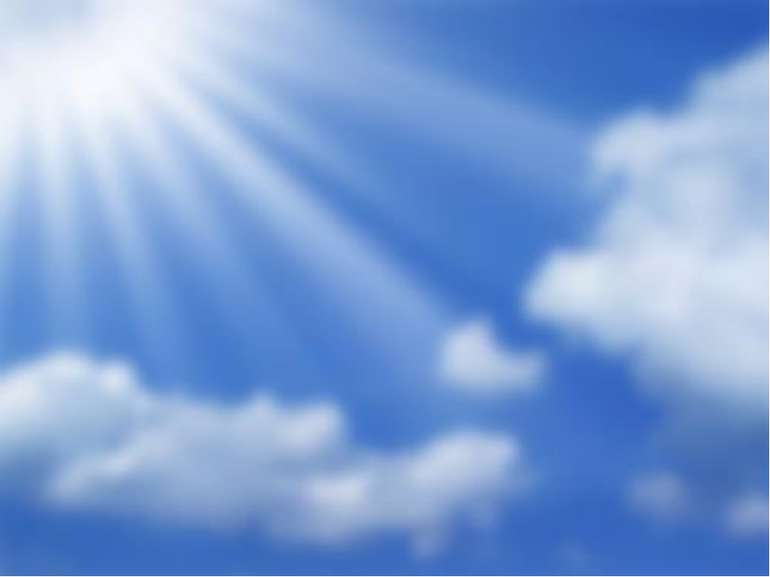 Наші 
добрі справи
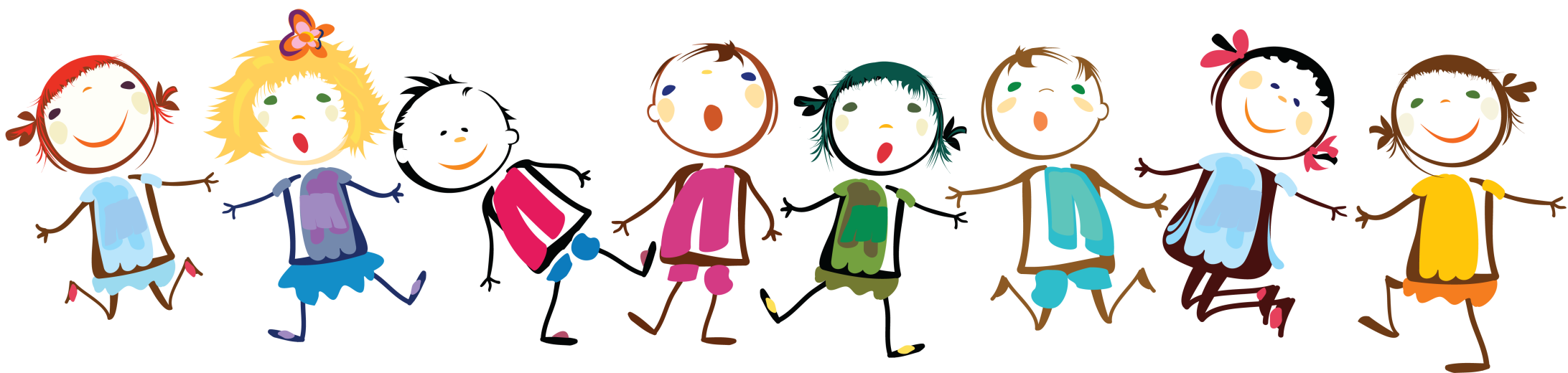 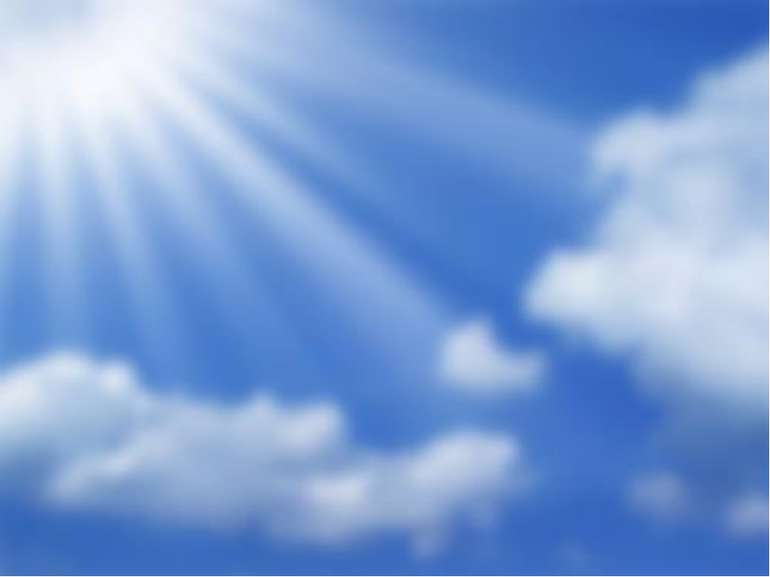 Важливою ланкою волонтерської 
роботи є допомога людям похилого віку
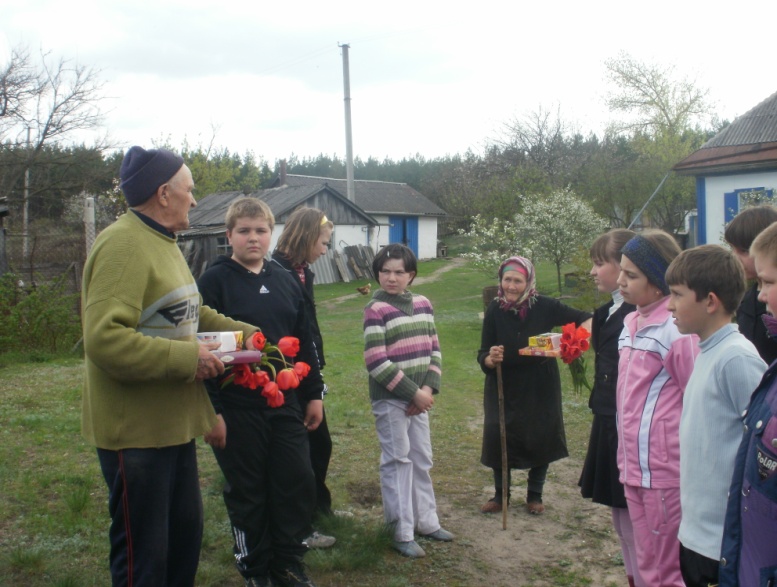 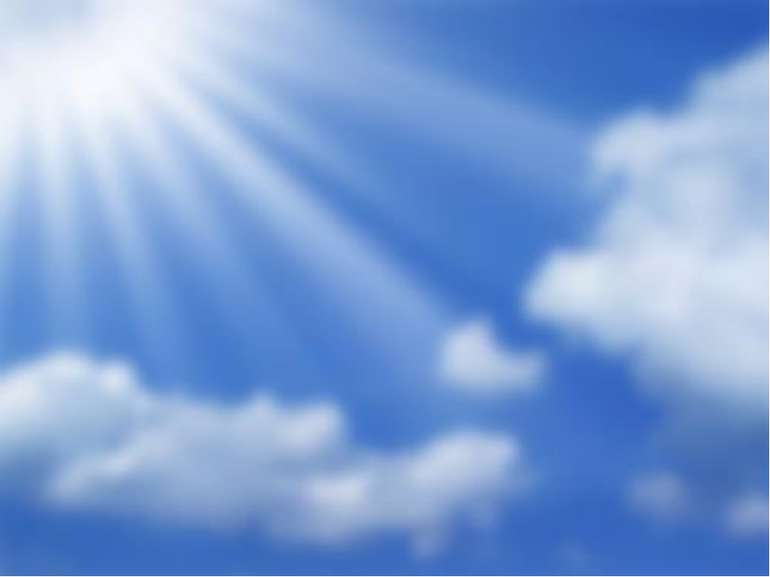 Ми – патріоти нашої держави,
тому наш обов`язок – допомагати 
захисникам України
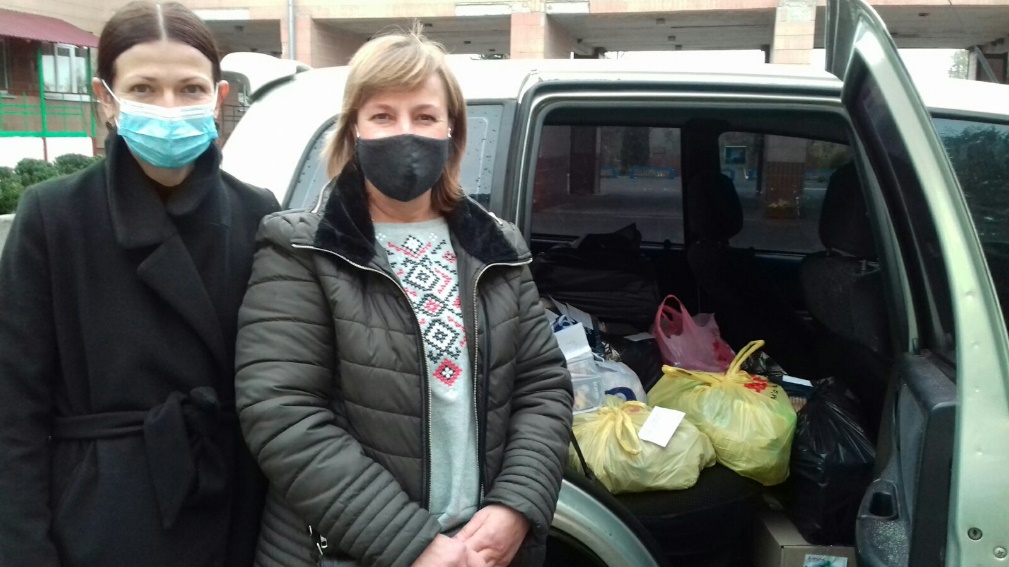 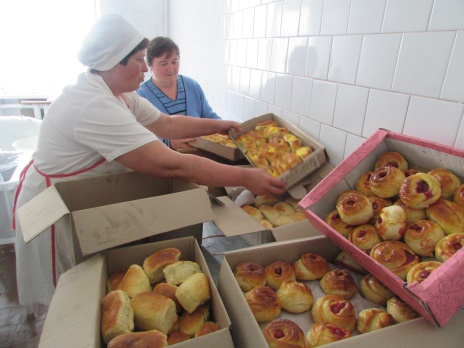 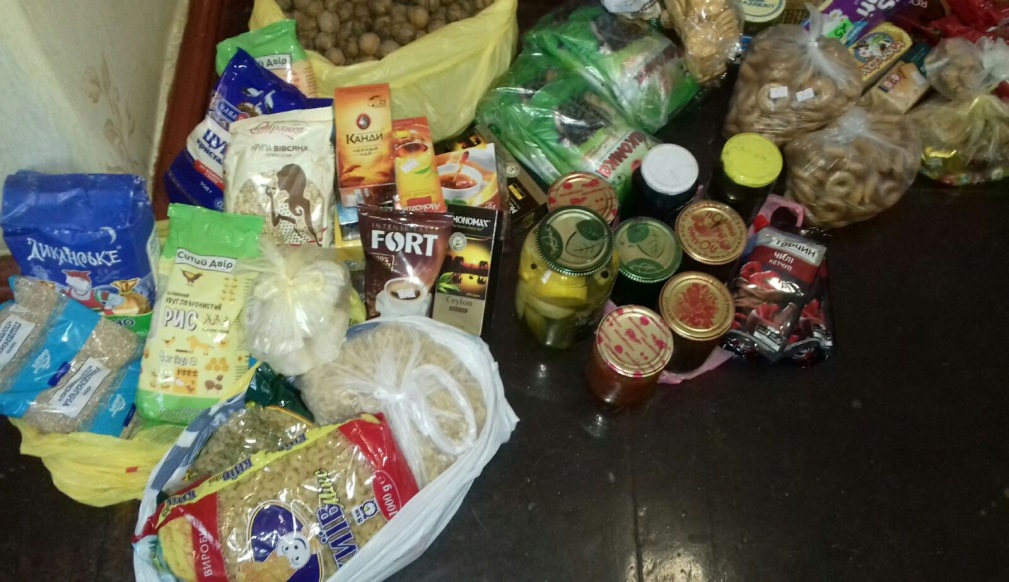 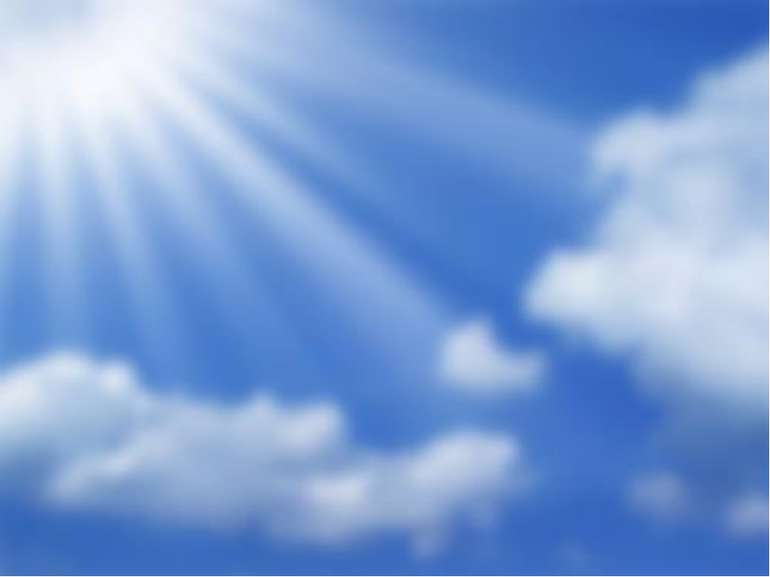 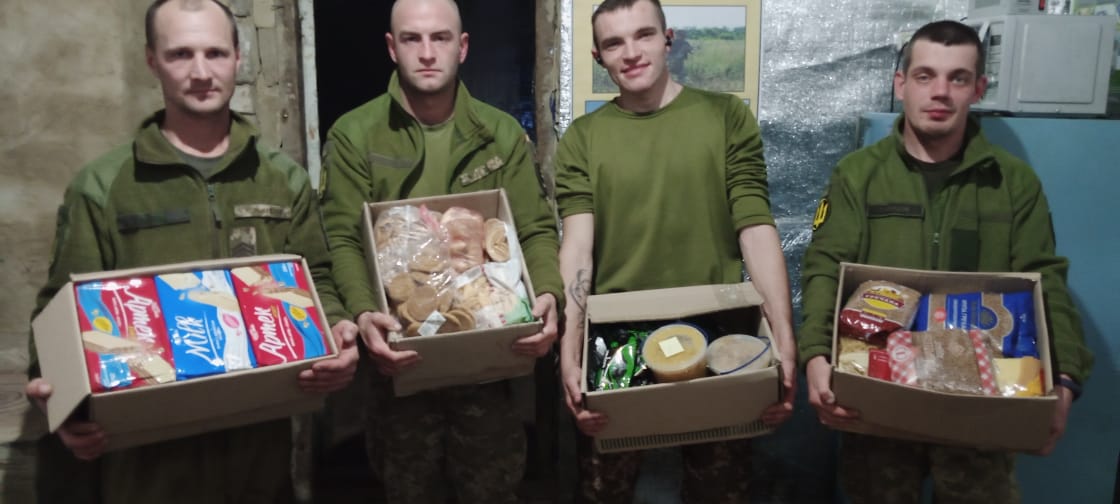 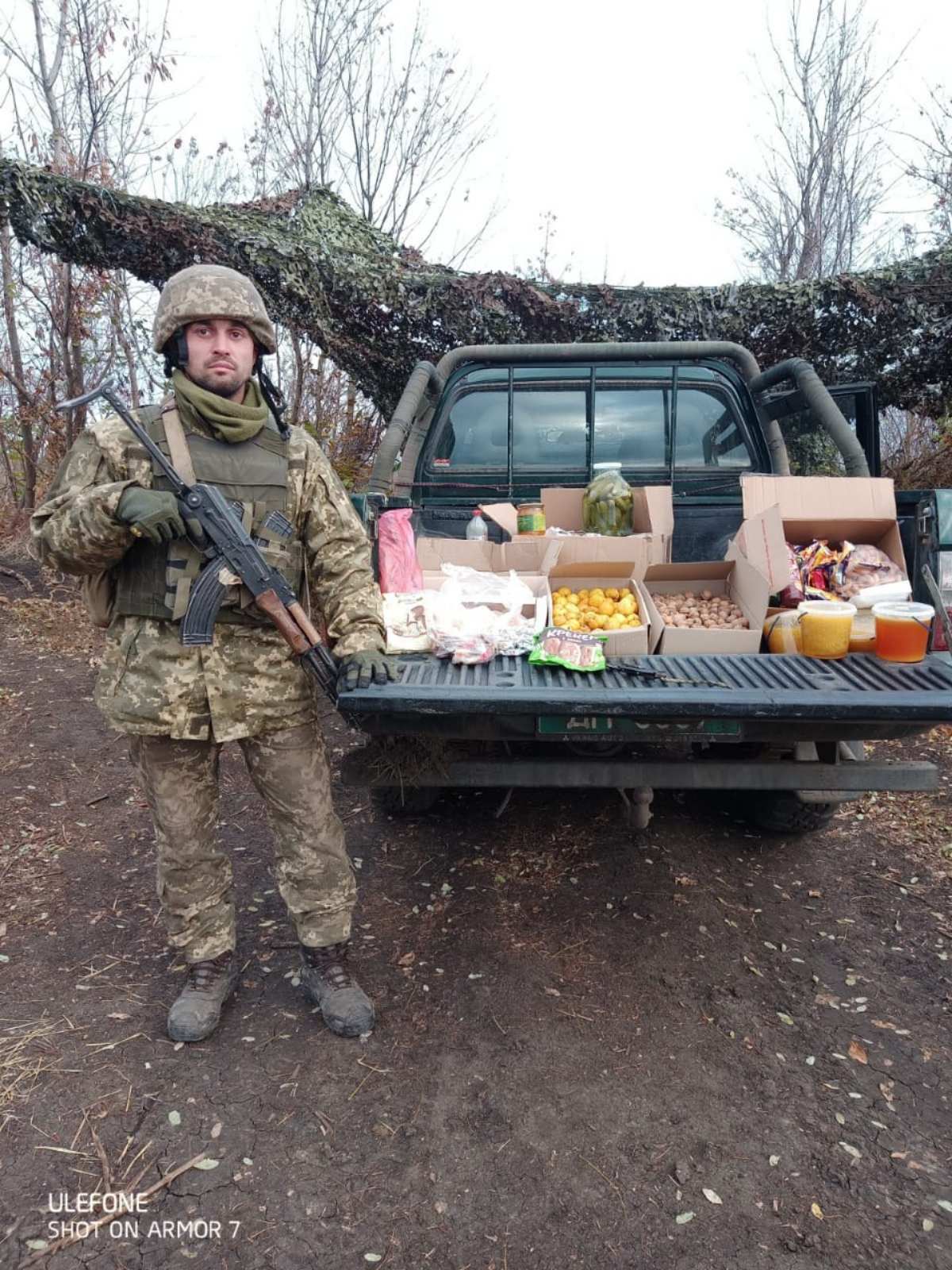 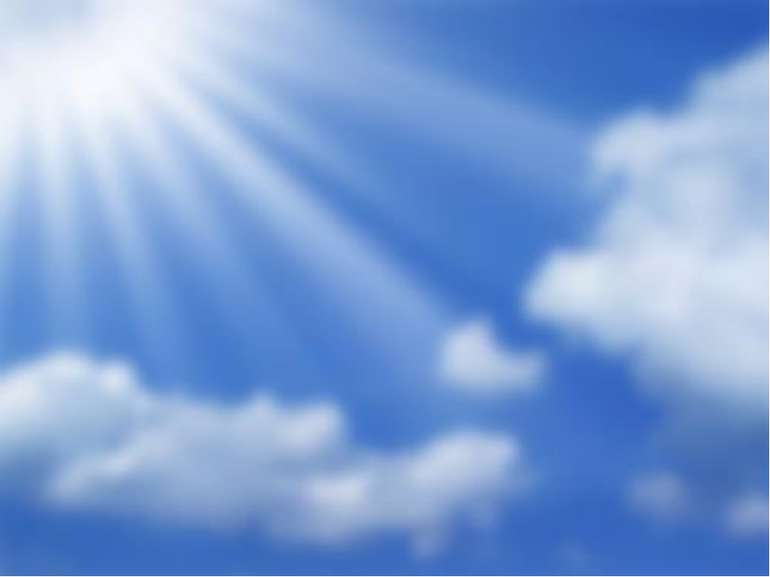 Традиційними стали уроки мужності, мітинги Слави до святкування Дня Перемоги
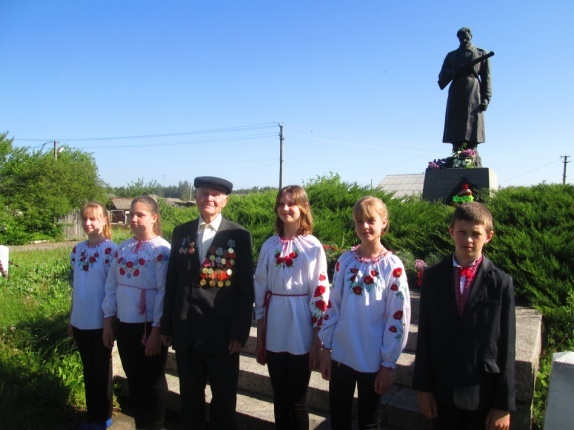 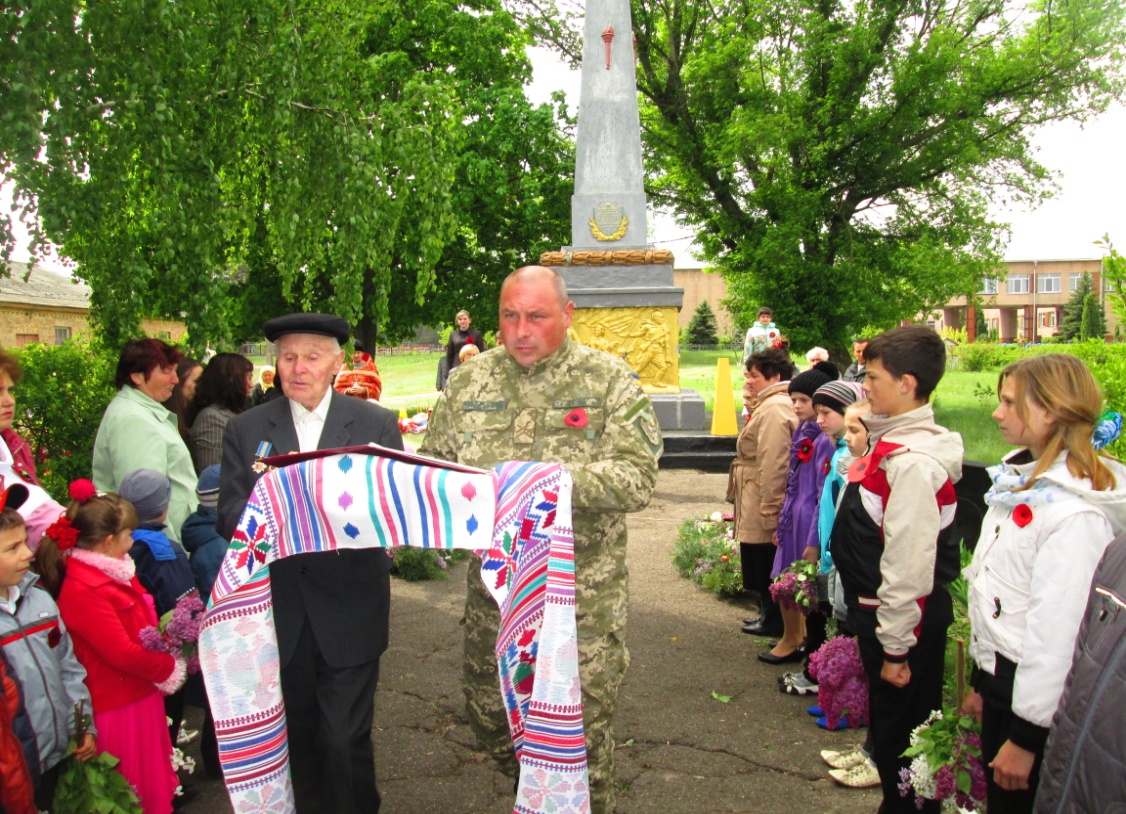 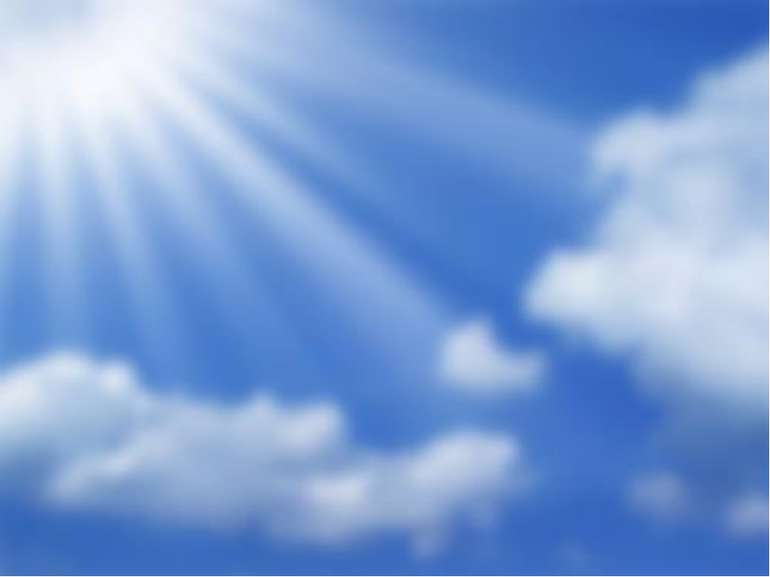 Протягом року постійно проводимо благодійні акції
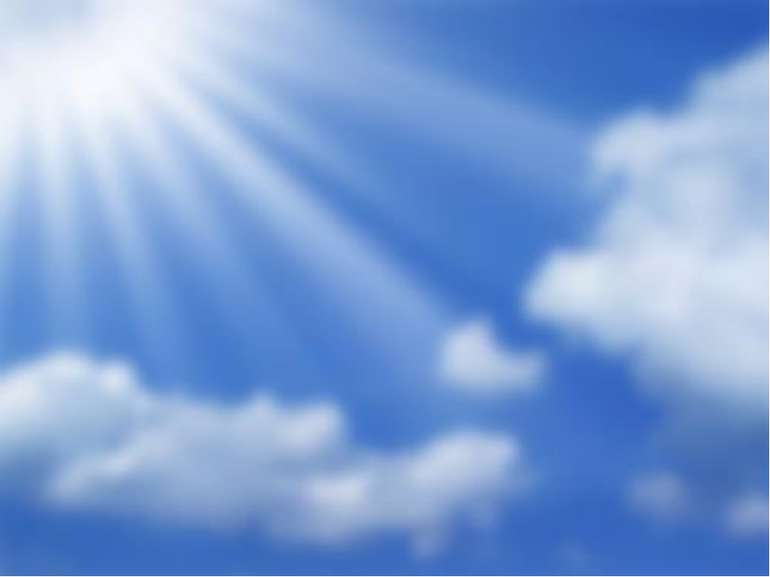 Акція “Чисте довкілля”
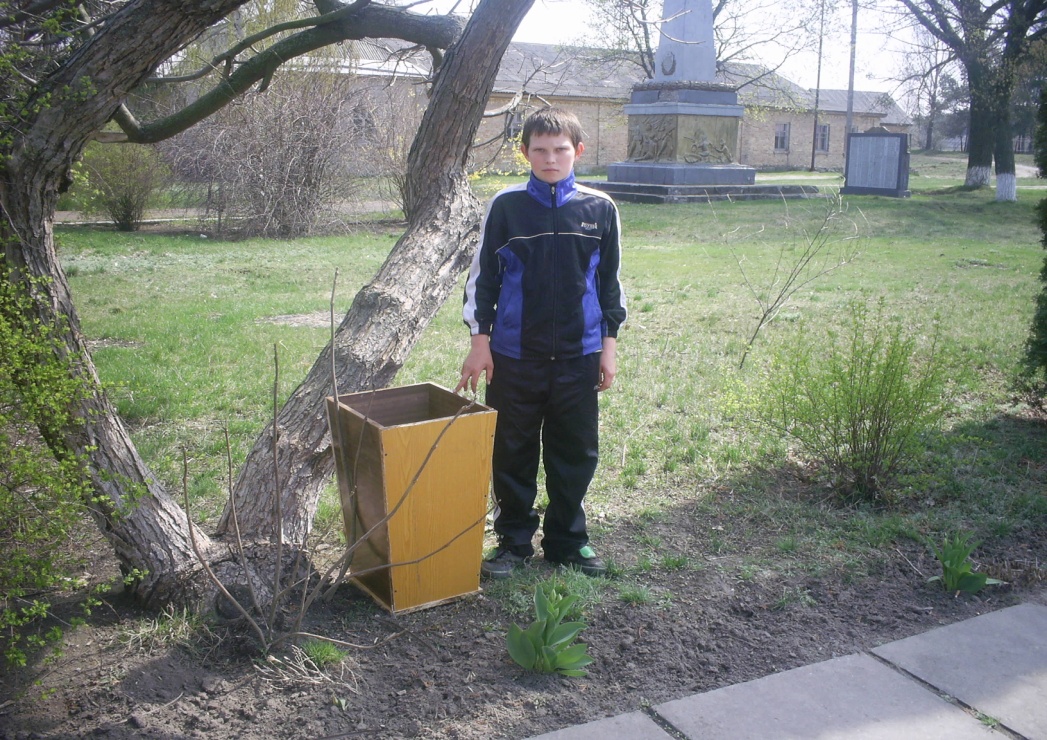 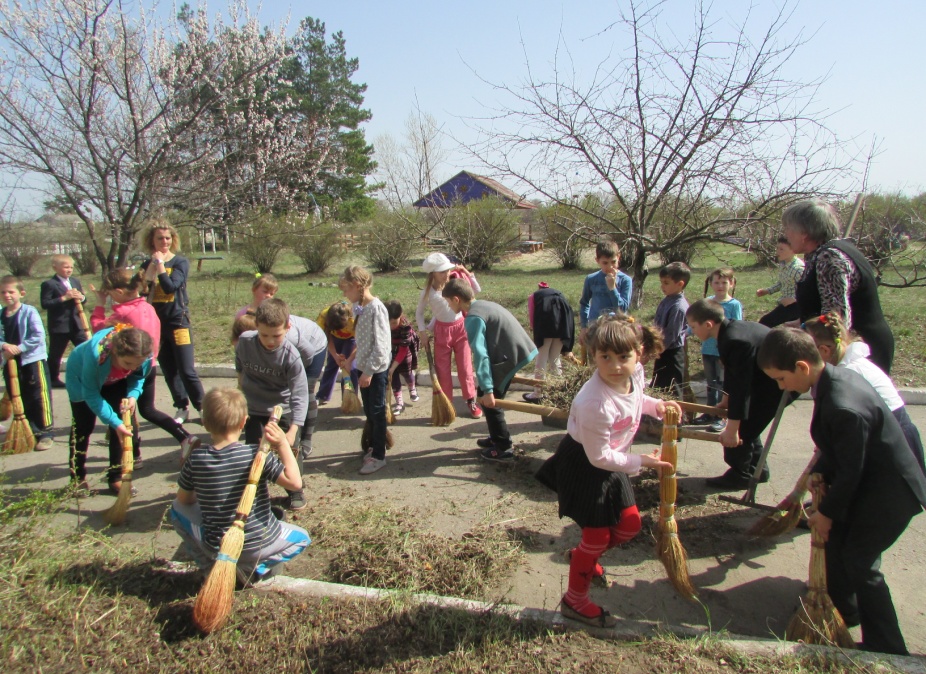 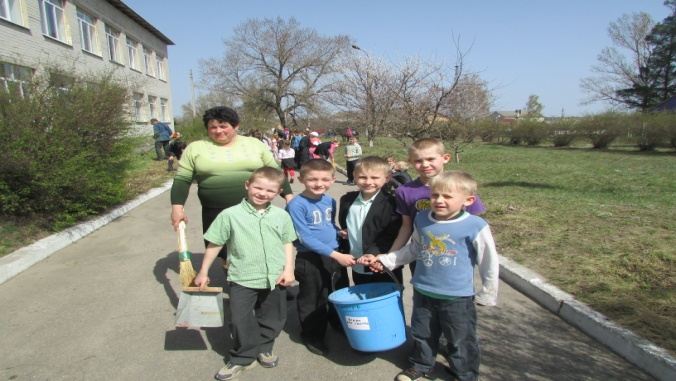 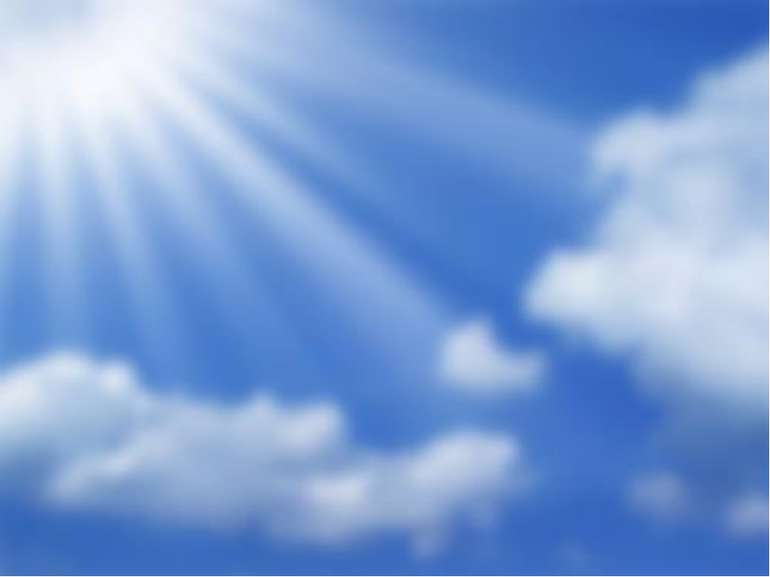 Акція “Посади дерево”
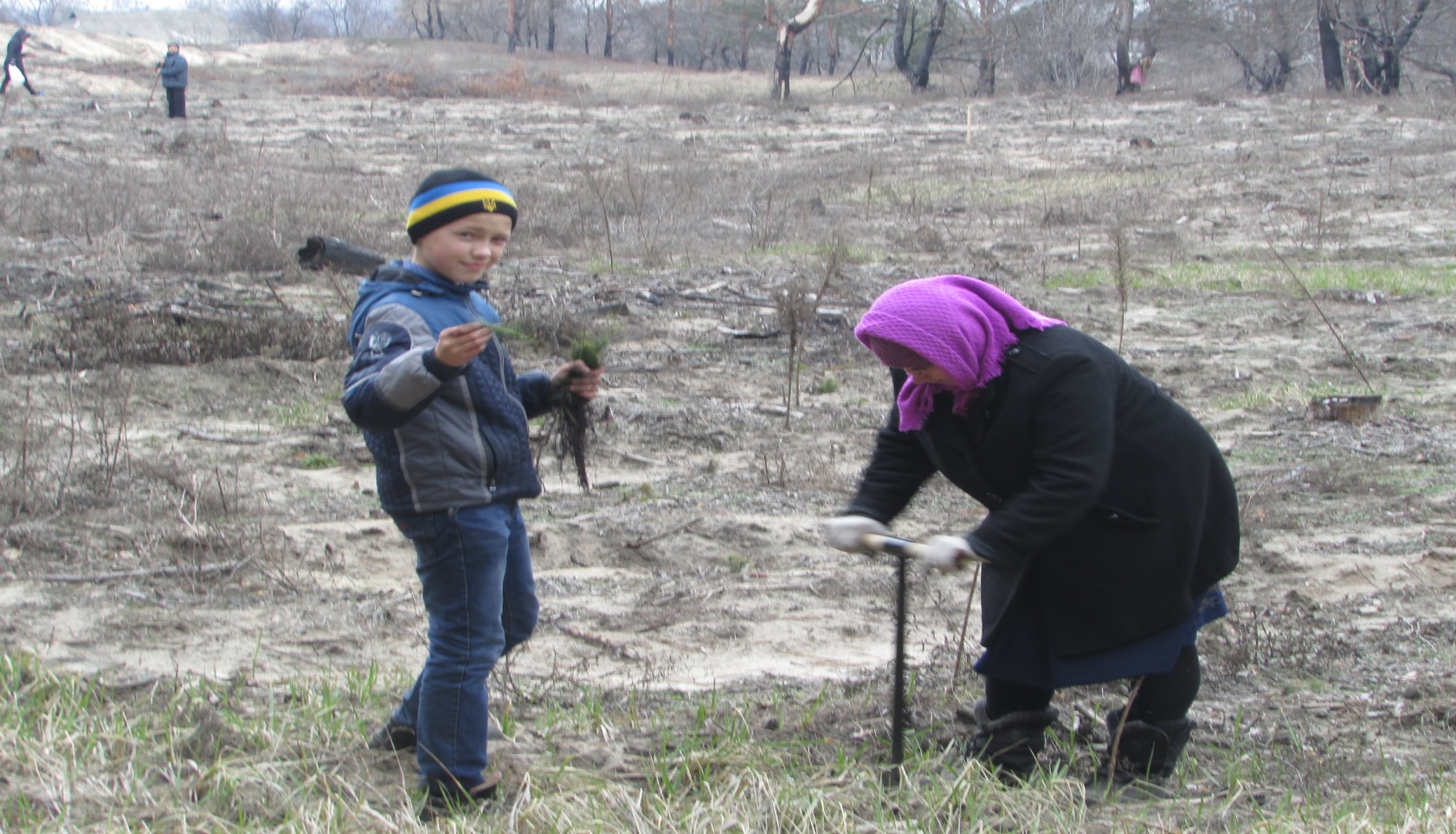 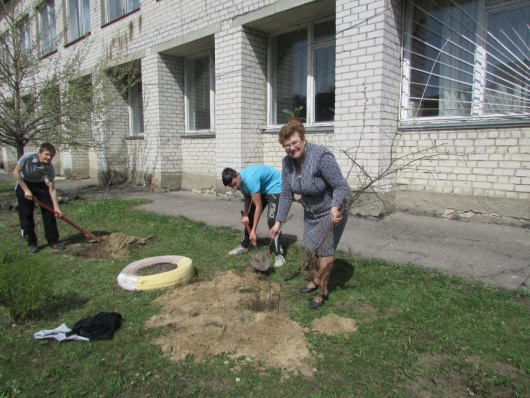 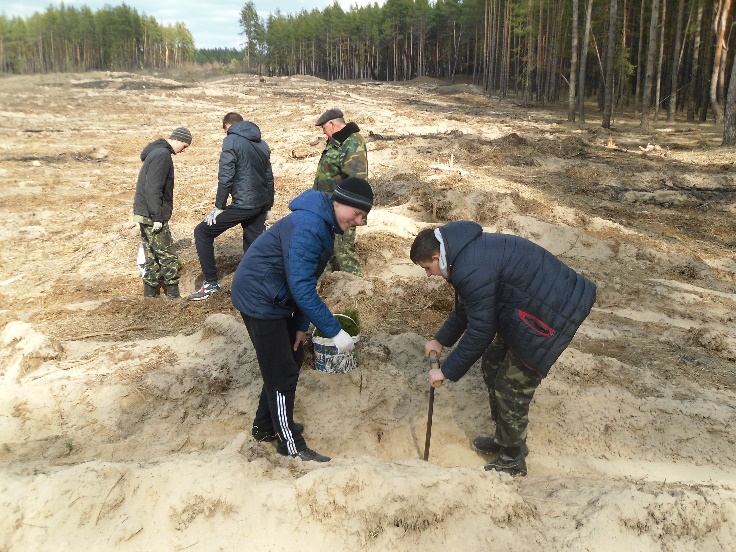 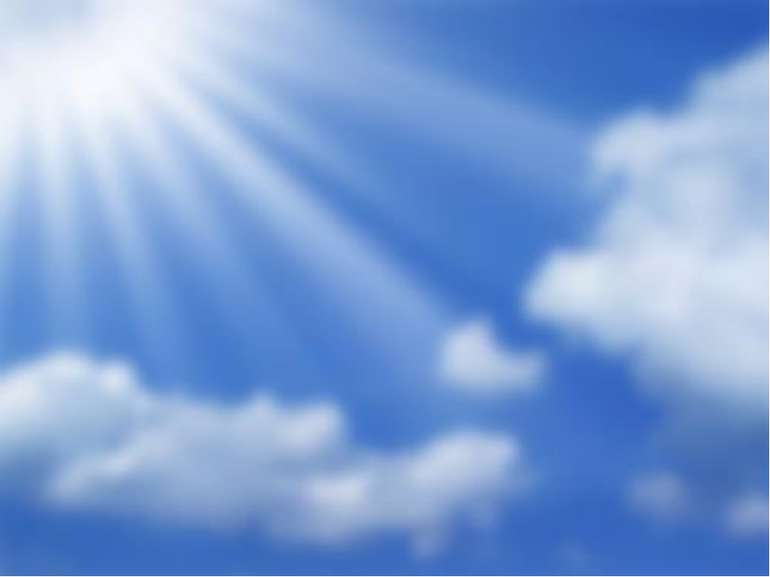 Акція “Старий папір – новий
підручник, зошит, книжка”
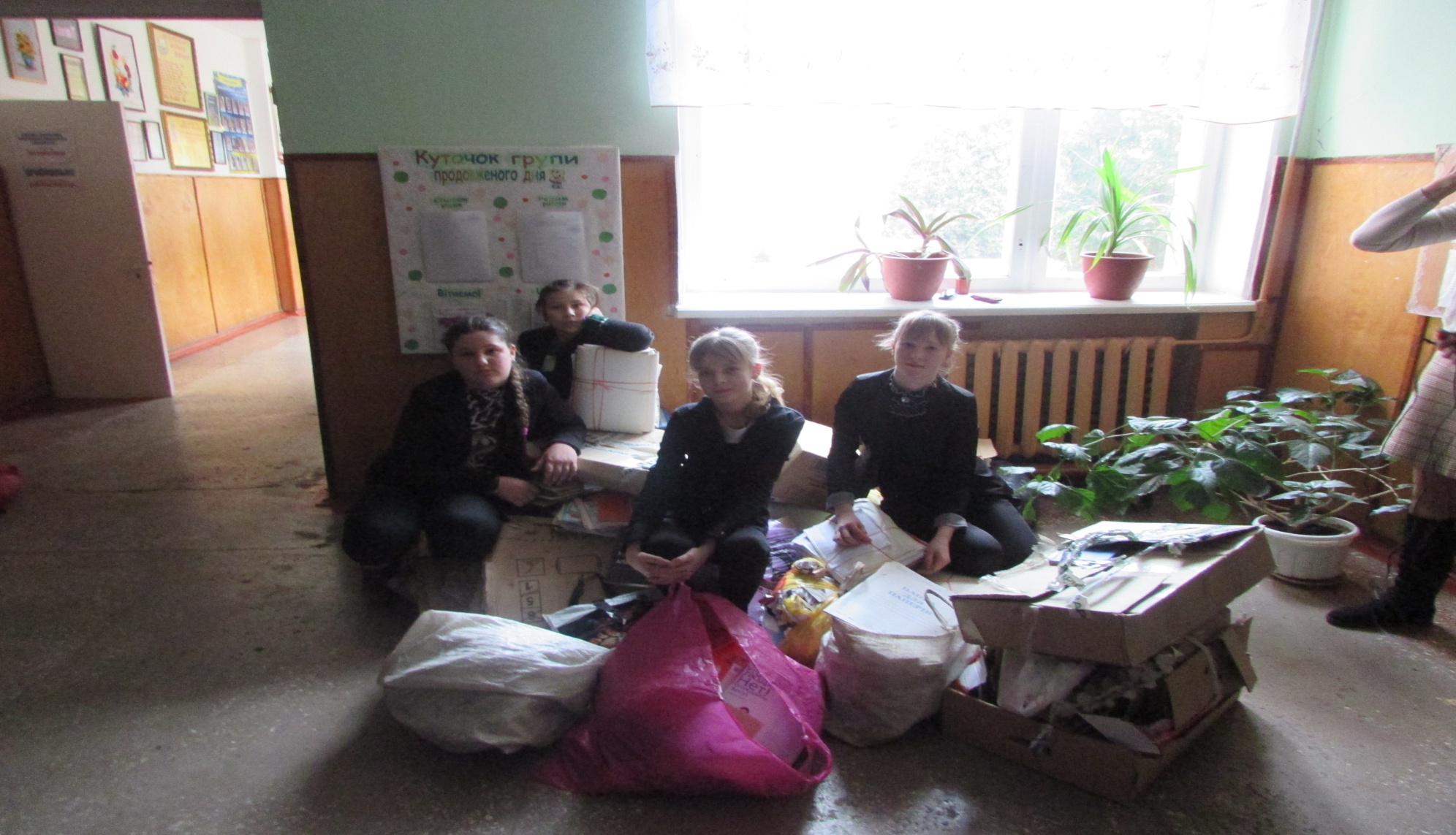 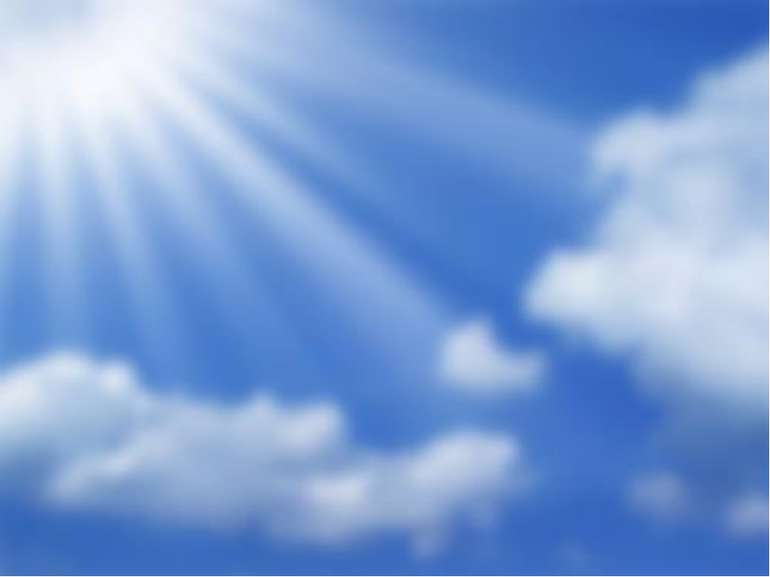 Акція “Шпаківня для пташок”
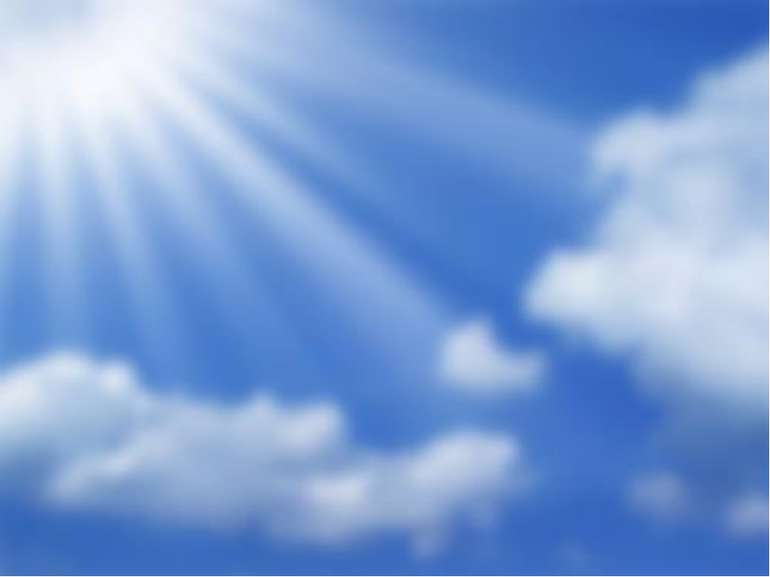 Доброта і чуйність, співпереживання,
щиросердечність, уміння розділити
чужий біль, підтримати у важку 
хвилину, розрадити в горі й біді – 
це найвища цінність людського
життя!
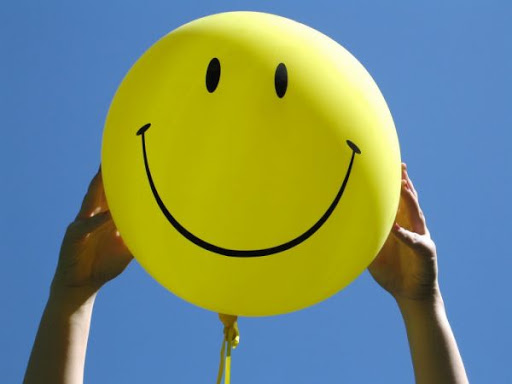 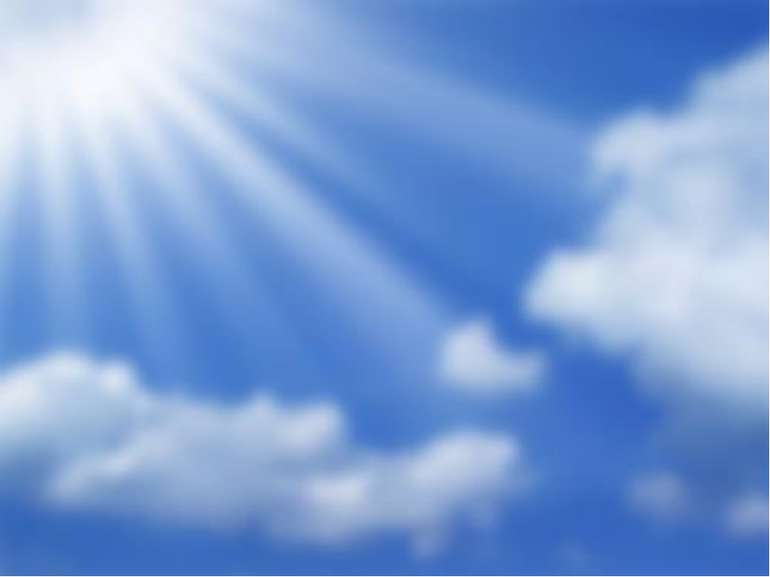 Тож сіймо добро,
Даруймо любов,
Щоб в нашім житті
Лиш добрі плоди
Господь віднайшов!
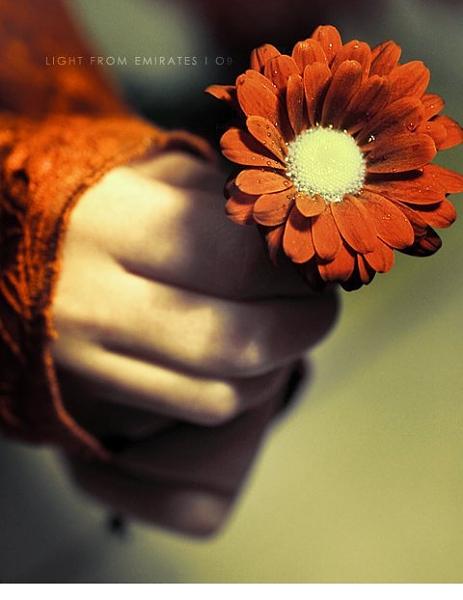 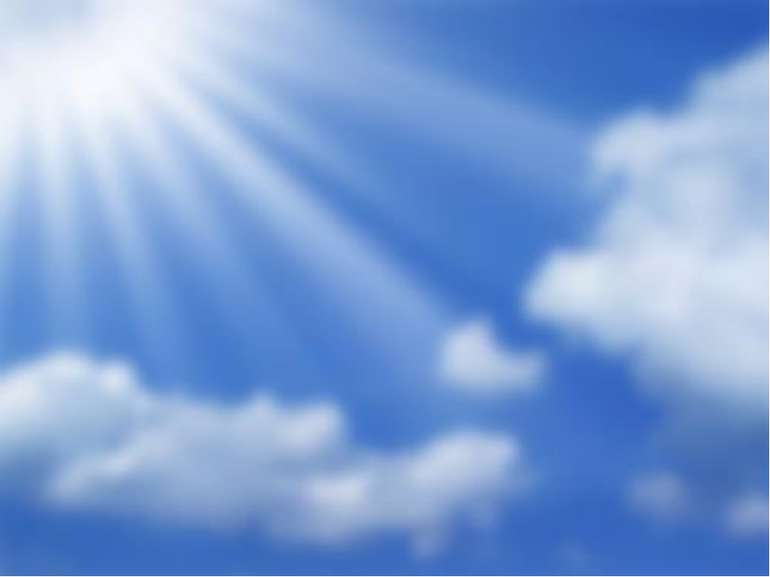 Майбутнє за НАМИ, сучасною молоддю, яка НЕ БОЇТЬСЯ серйозних
справ і відповідальності!
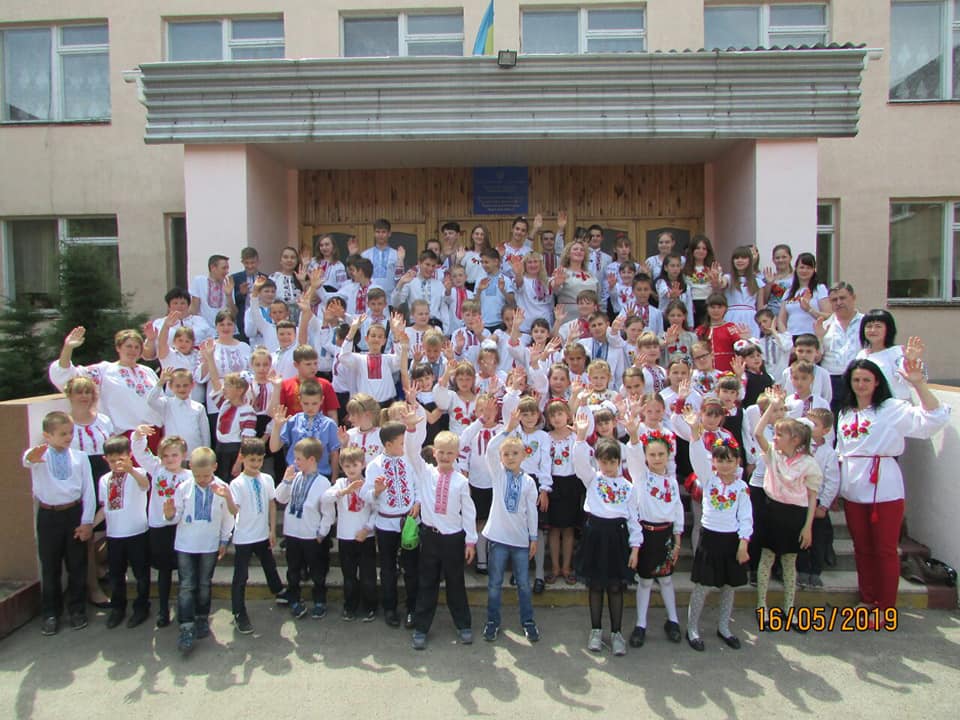 Якщо не ми, то хто?
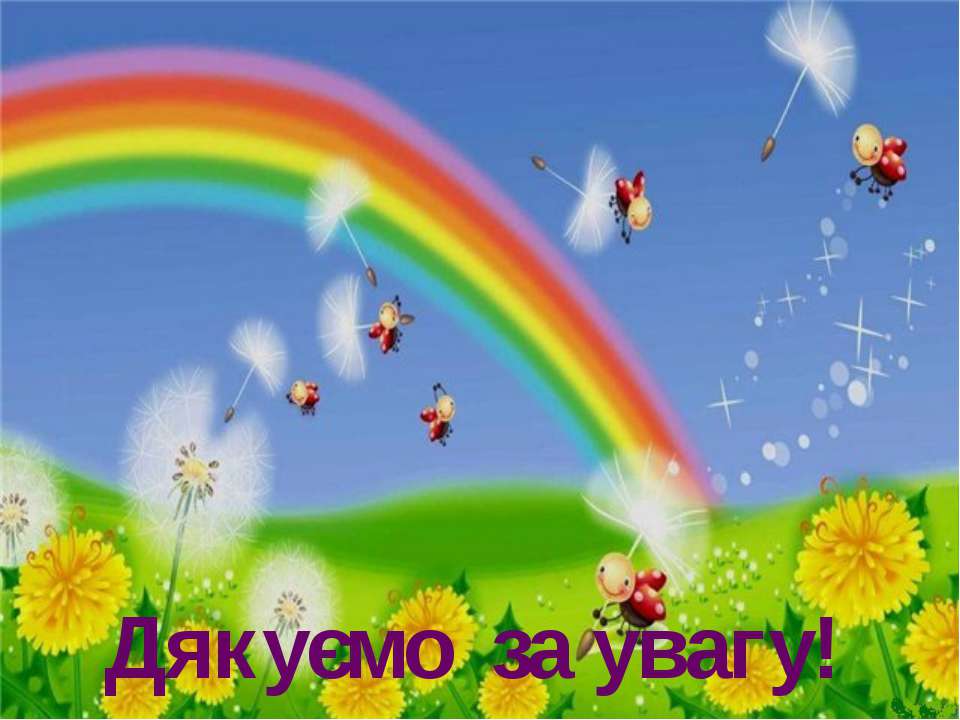